Учет сил магнитного поля при расчетеустановки SPD совместно с гравитационной нагрузкой.Самарцев А.Г.        16 .11.2023
Исходные данные для расчетов :
Силовое воздействие – вес всех компонентов системы (Barrel + EC с детекторами мюонной системы, STS), включая вес внутренних детекторов-100 т, вес верхней платформы с оборудованием – 40 т. 
       Усилия  от магнитного поля (на основании данных от 04.2023 из ИЯФ/Будкер,
       Е. Антохин ) :
            14 т  - радиальная нагрузка на половинку каждого модуля бареля;
            85 т – нагрузка по Z на каждую створку ЕС;  
Кинематические условия (закрепление) – опора на 3 пары тележек.

3) Распределение нагрузок на элементы системы :
     100 т (внутренние детекторы бареля)  - «размазаны» равномерно по внутренним поверхностям модулей ;
       40 т (верхняя платформа) – распределены равномерно по верхней поверхности силовой обвязки.
      Магнитные силы распределялись согласно Рис. 1 a,b,c,d
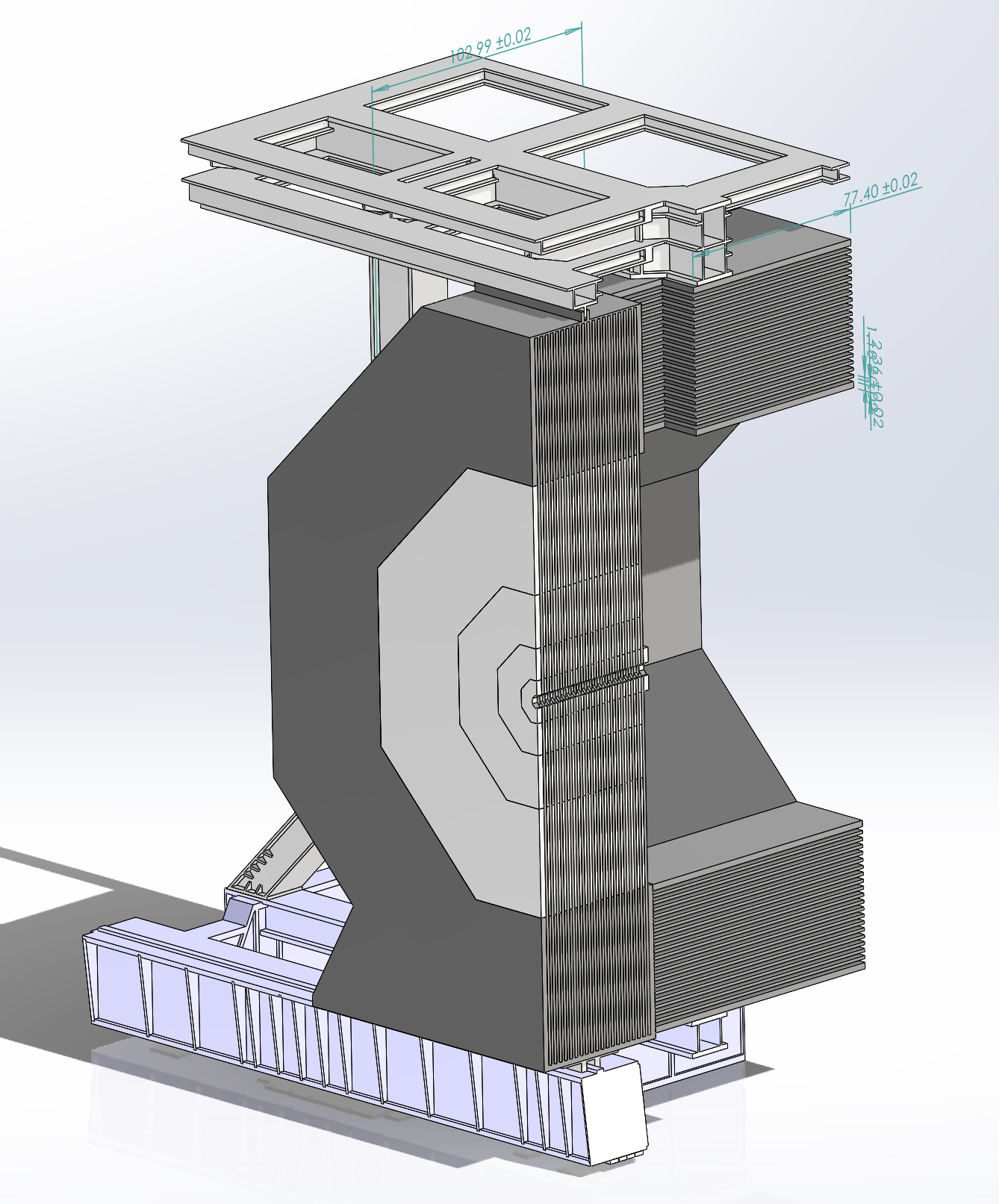 4 участка по Z
   для ЕС
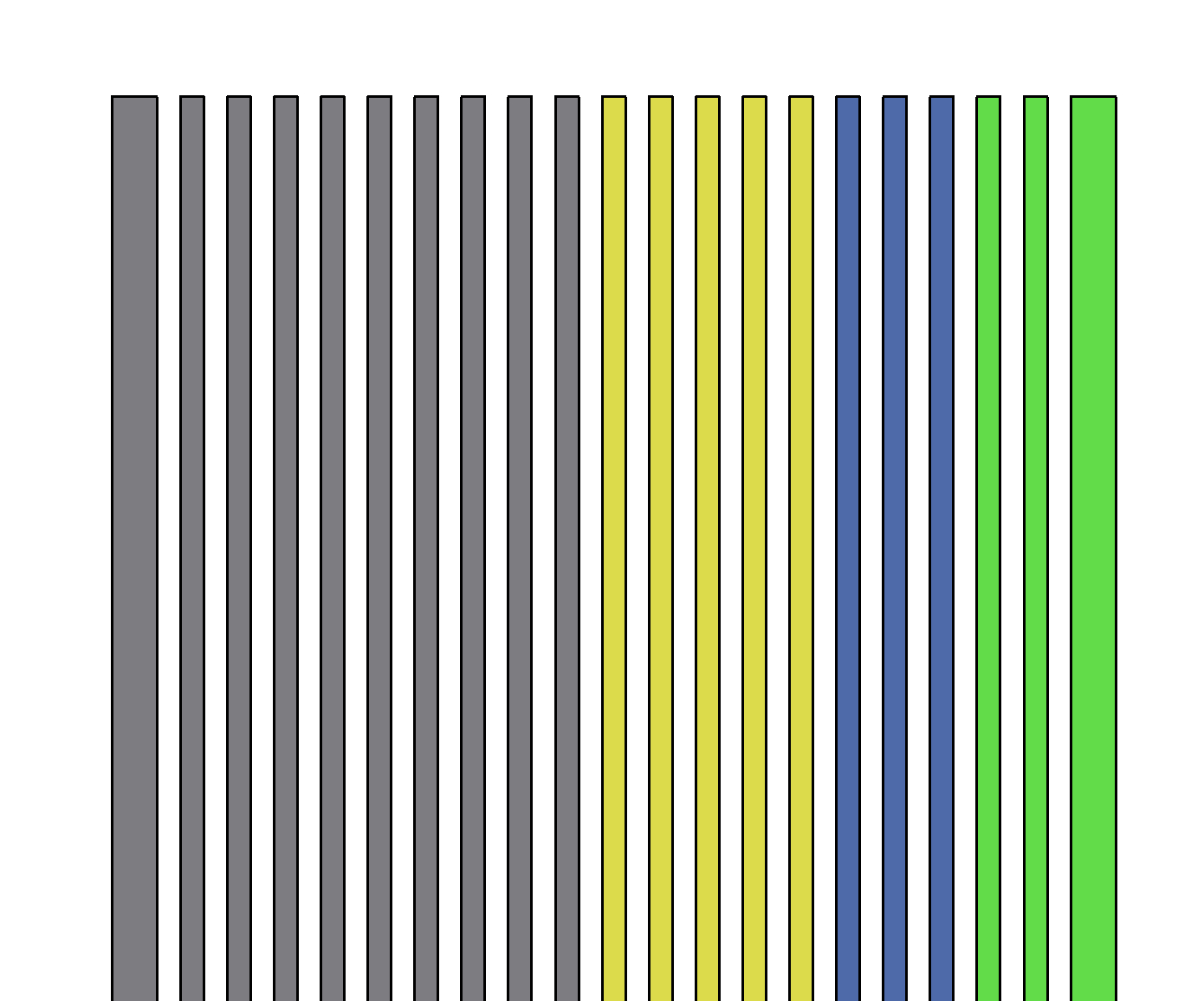 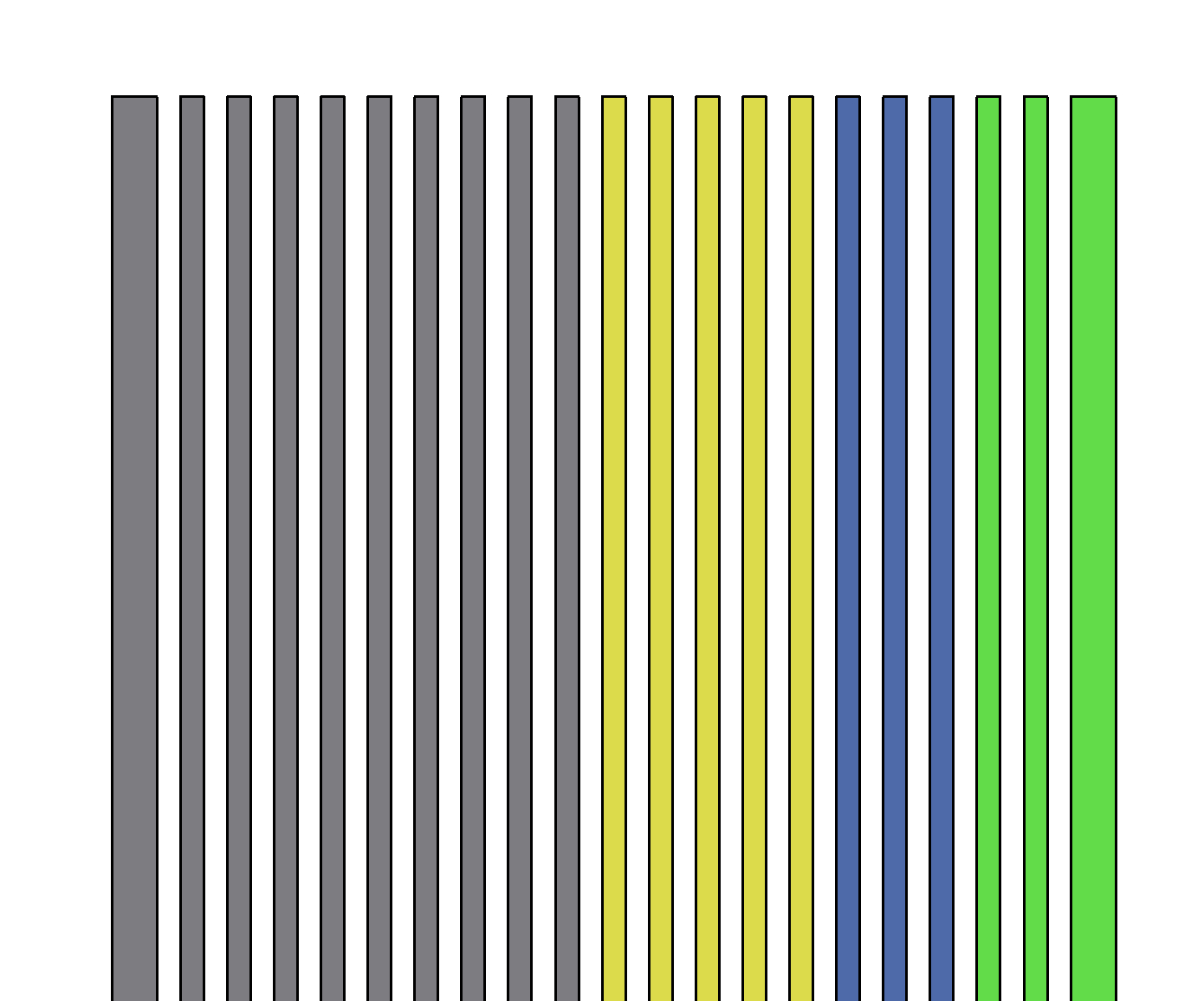 5 зон по R
   для ЕС
4 участка по R
   для Barrel
b)
а)
Рис. 1 Распределение магнитных нагрузок
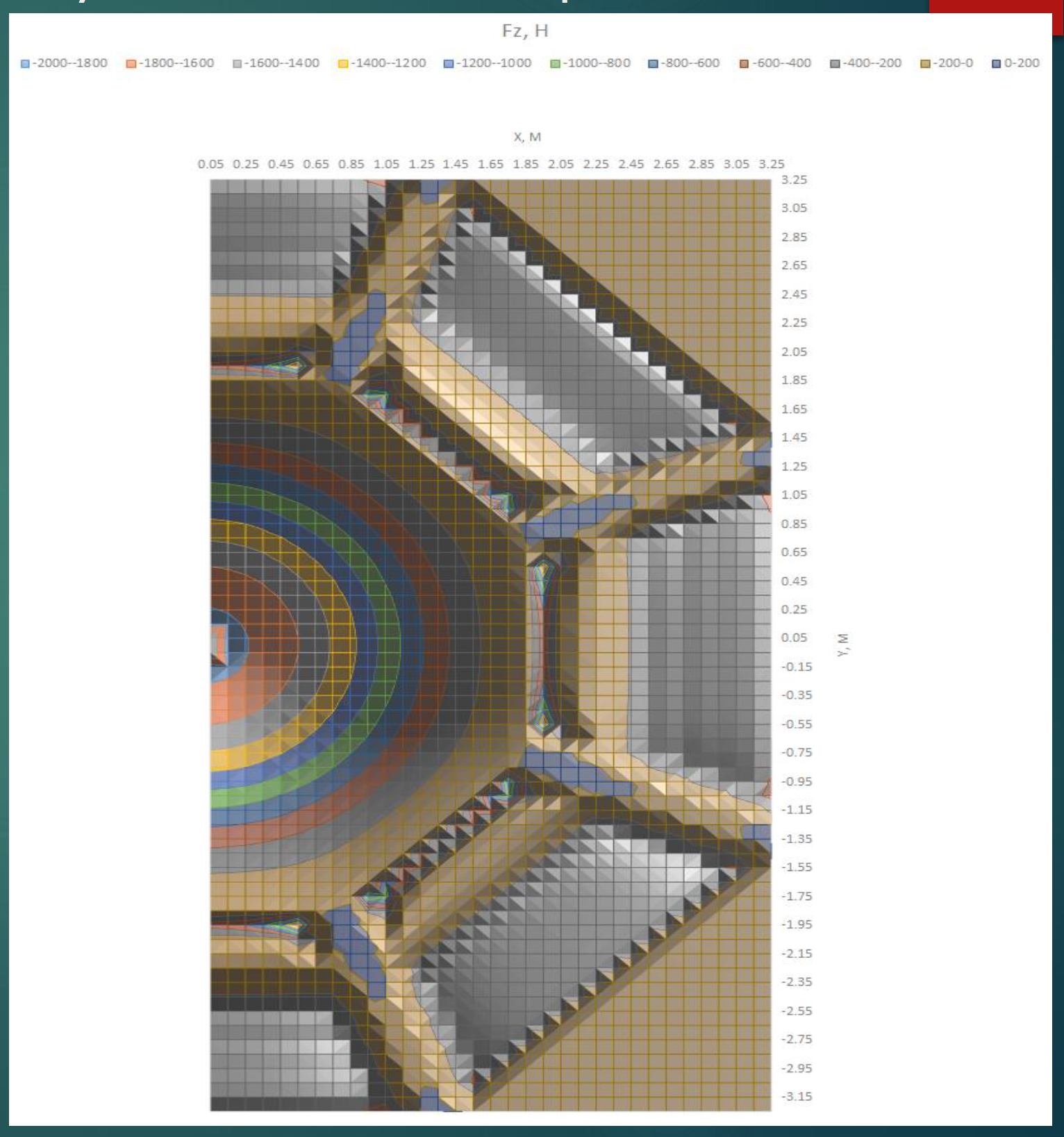 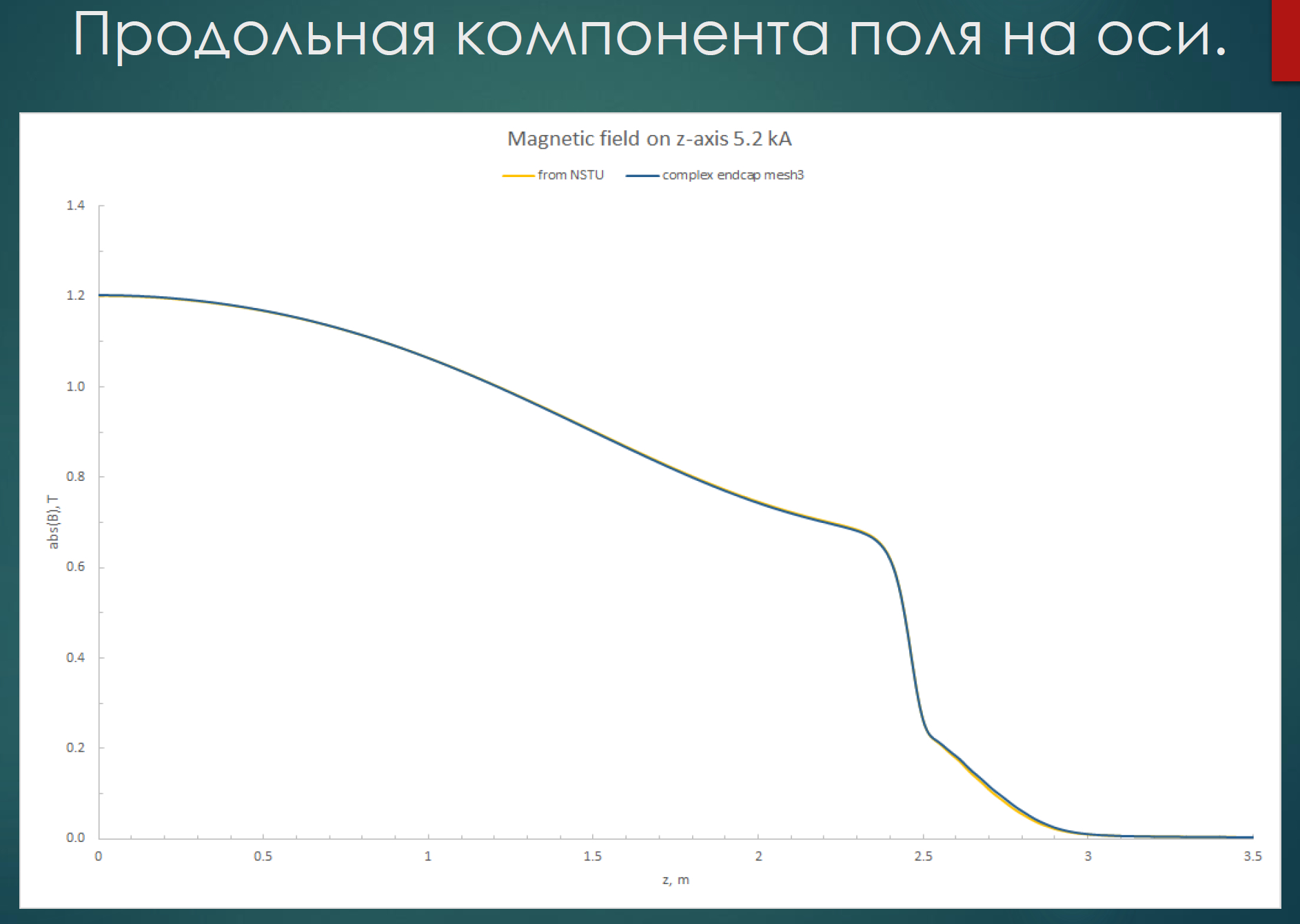 с)
d)
Результаты расчетов 
       (рассматриваются только перемещения).
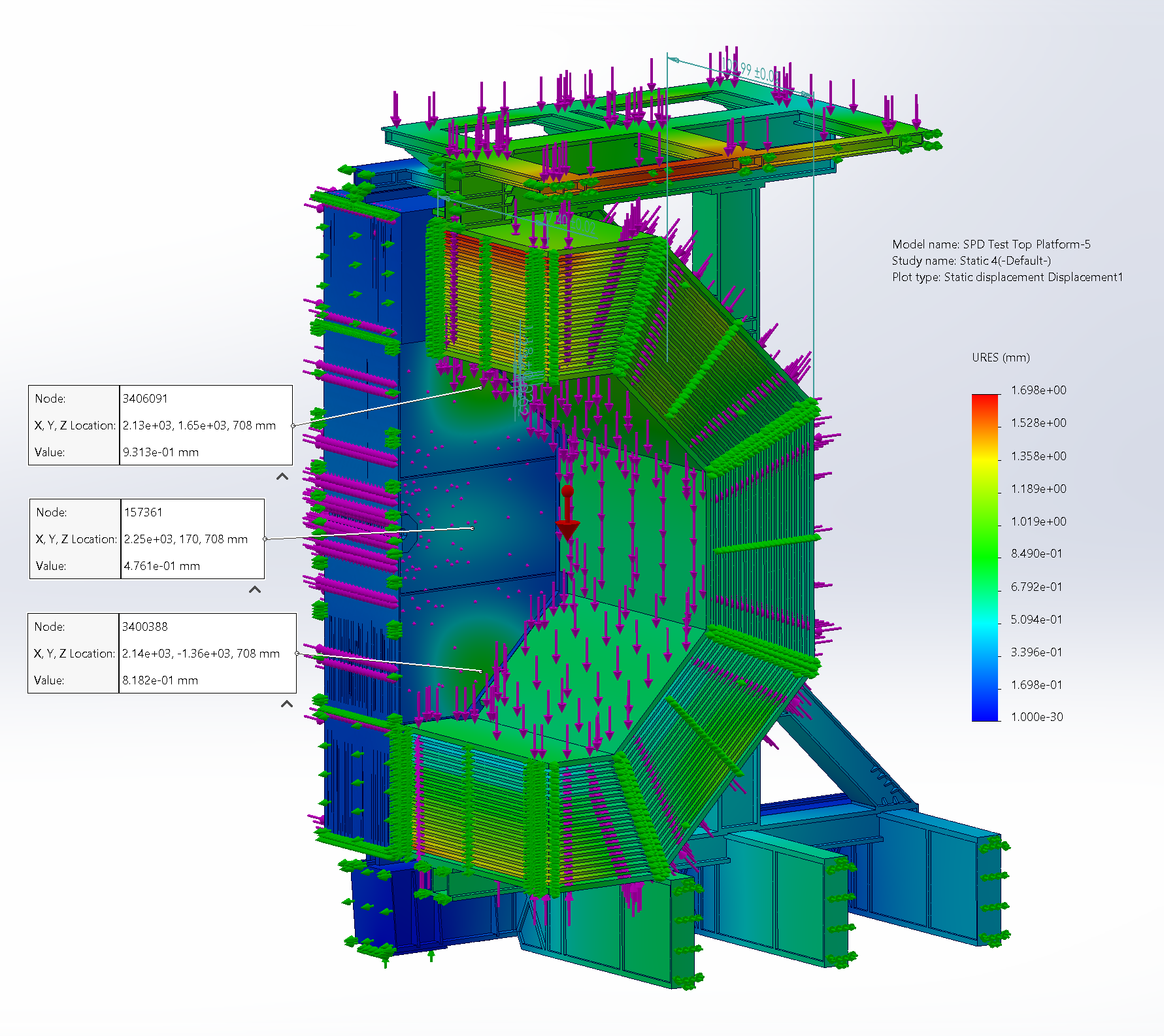 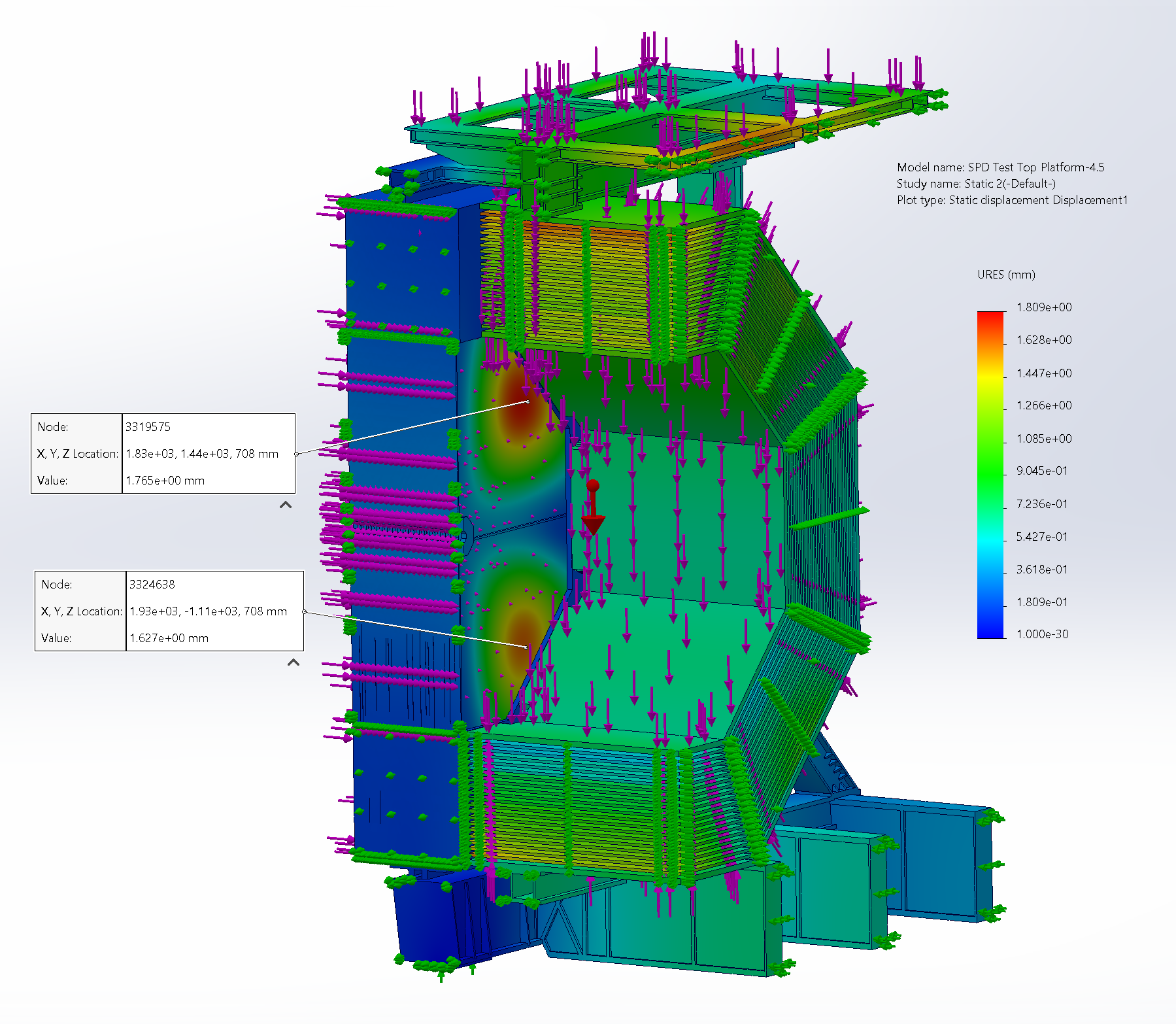 а) Вариант 1
b) Вариант 2
Рис. 2. Максимальные перемещения в ЕС (внутренние плиты 60 мм не показаны)
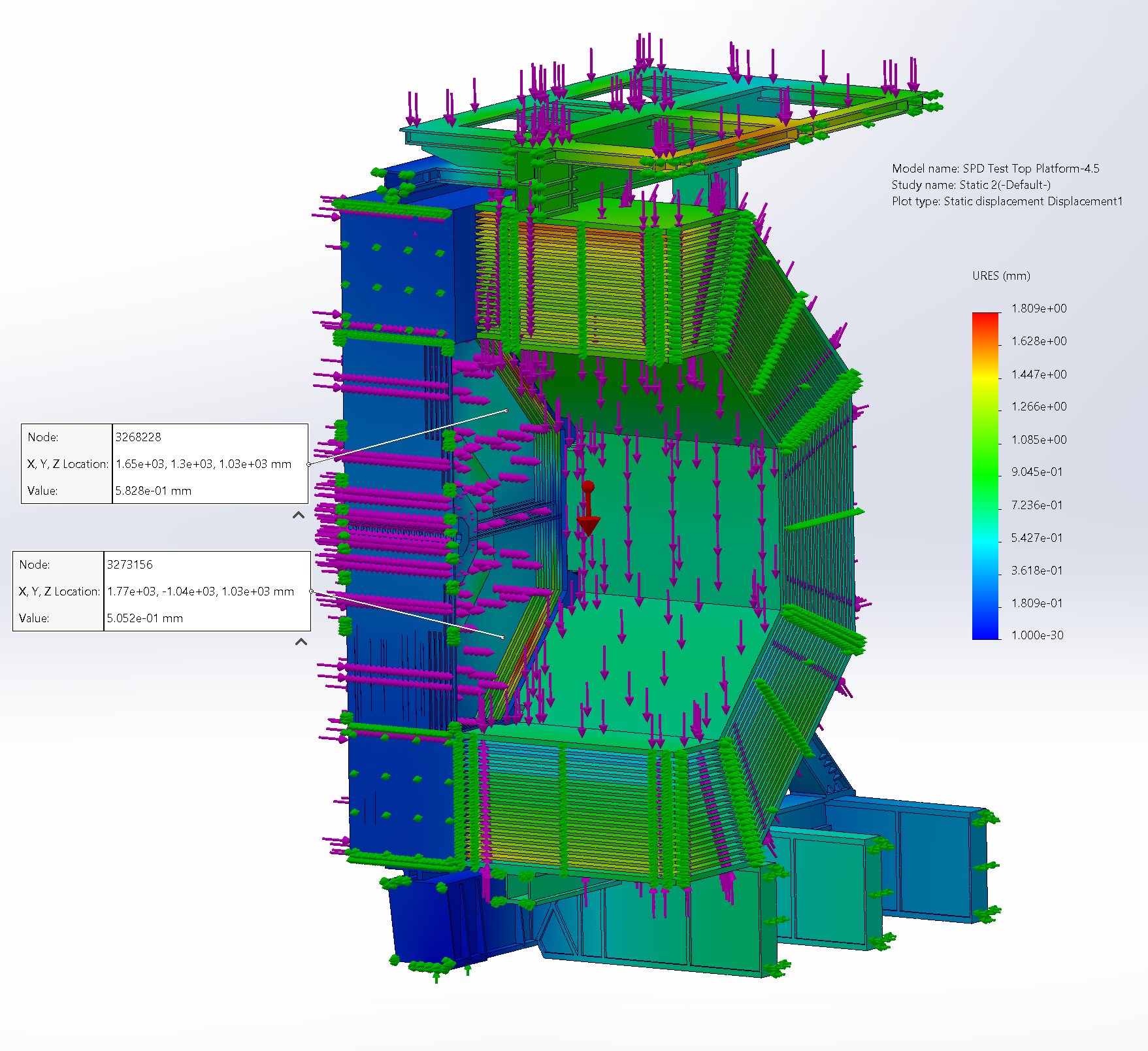 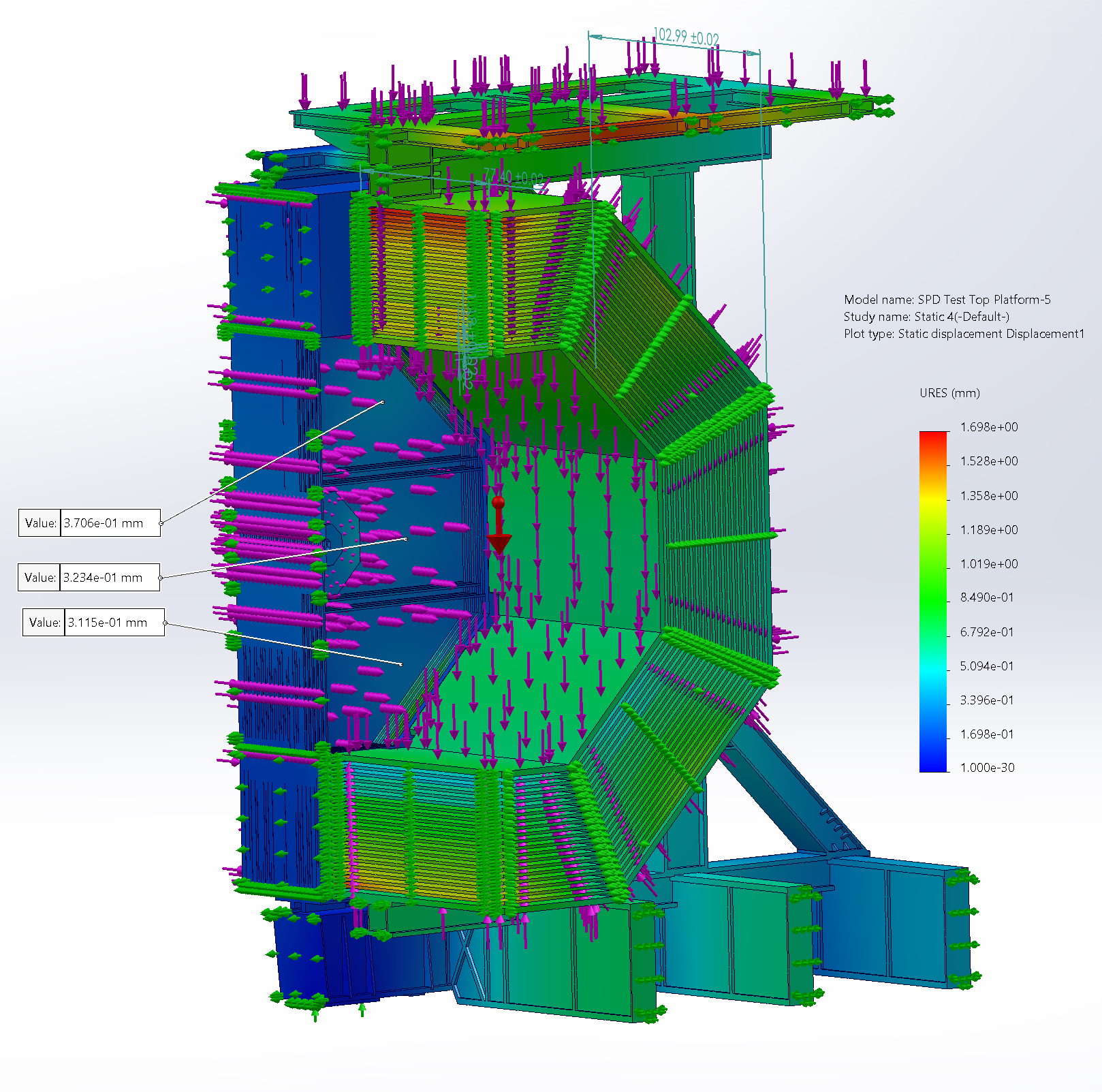 b) Вариант 2
а) Вариант 1
Рис. 2. Перемещения на 6-ой внутренней плите.
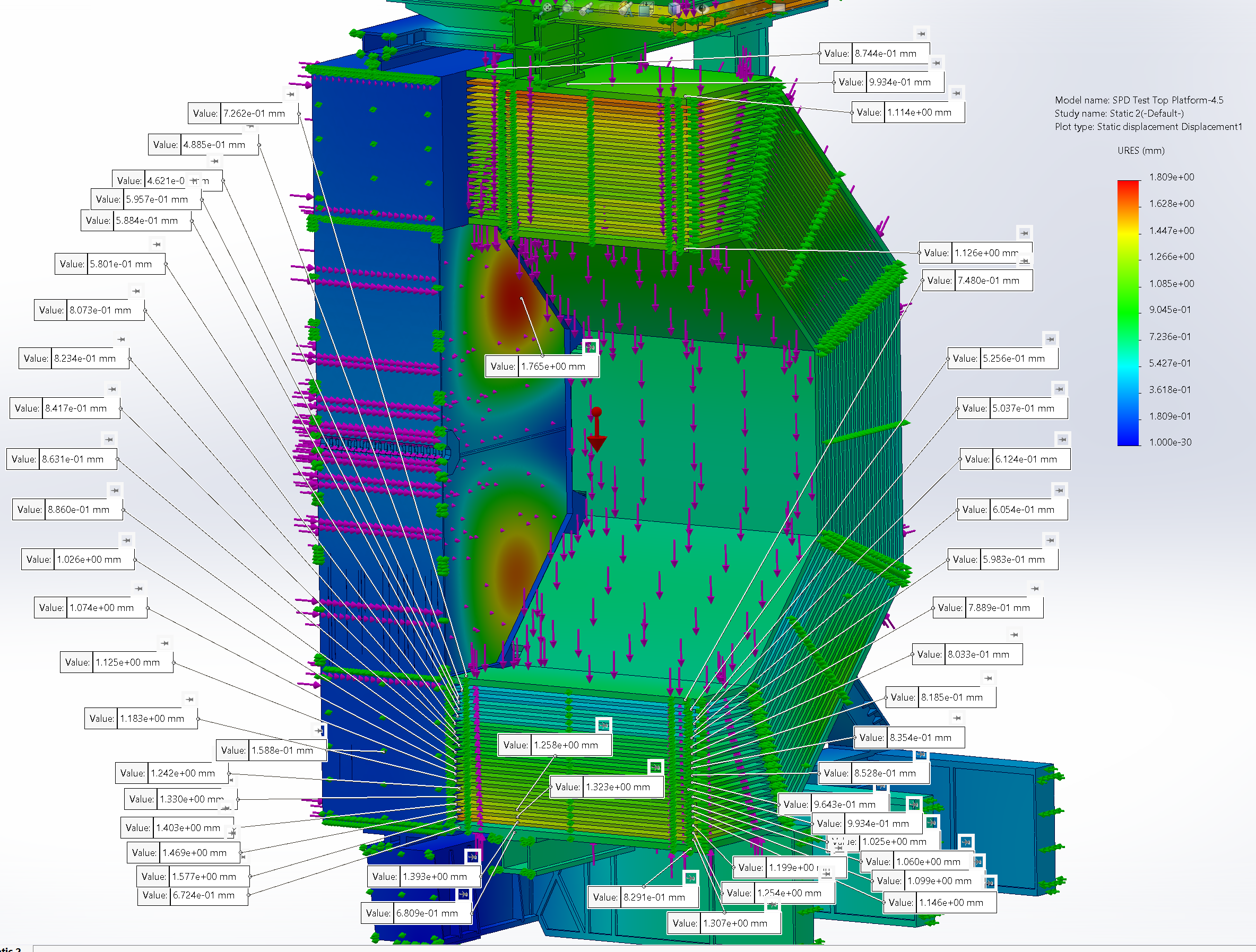 3.   Заключение :
Основное влияние магнитных сил сказывается на ЕС. 
      В варианте 1 конструктива ЕС перемещения внутрених  плит 30 мм (уменьшение зазора)  достигает ~ 2мм .
      В варианте 2 перемещения плит ЕС не превышают 1 мм.
На барель это влияние не столь существенно. Основное влияние здесь 
       по-прежнему обусловлено гравитационной нагрузкой. 
     - уменьшение диаметра внутренней области бареля ~ 1 mm;
     - уменьшение зазора между плитами в нижнем модуле ~ 0.8-1 mm;
Для оптимизации конструктива ЕС (количество и расположение спейсоров между плитами) необходимо уточнение магнитных нагрузок, особенно для ЕС 
       по Z (для бареля по R), например в градации от меньшего радиуса : плита 60мм – 2 х 30мм-
       2 х 30мм – 3 х 30 мм – 4 х 30 мм – 4 х 30 мм – остальные плиты;
      По радиусу иформация ( Рис.1,d ) даже избыточна;